Bingo!
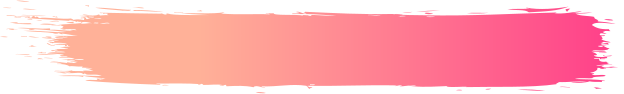 Karl der Große
800
Aachen
Karo-linger
Rom
Pfalz
Kaiser-krönung
1. Weih-nachtstag
Papst